Презентация
Подготовила материал : 
Шабанова Елизавета
 ЦДТ №5 г.Ульяновск

Куратор : Величко Валентина Ивановна
волейбол
ИСТОРИЯ
Процесс игры
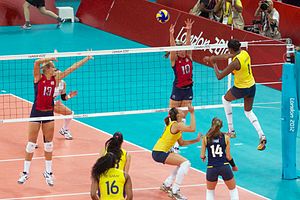 Правила
Размер площадки и высота сетки
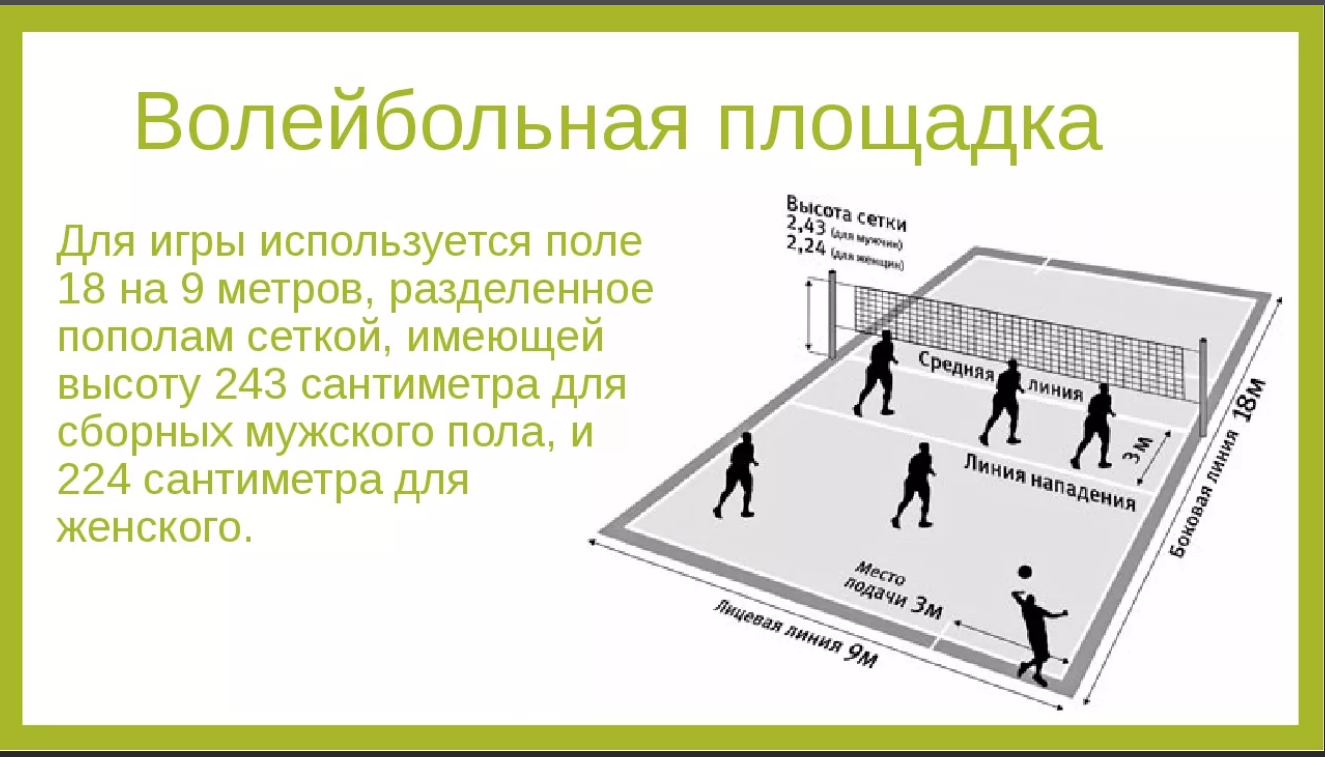